NPDES MS4 Phase II 
Total Maximum Daily Load (TMDL) and 
Watershed Planning
April 11, 2019
Different Scenarios …
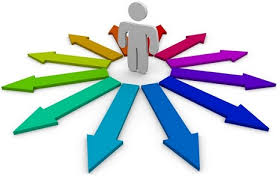 Department of Environmental Quality
2
[Speaker Notes: 82 days]
NPDES MS4 Phase II Permit Requirements
Develop a comprehensive Stormwater Management Plan (SWMP) 
to address six Minimum Control Measures (MCMs):
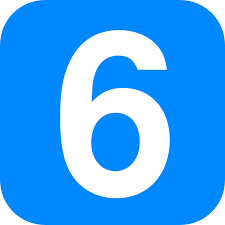 Public Education & Outreach
Public Participation & Involvement
Illicit Discharge Detection & Elimination (IDDE)
Construction Site Runoff Controls
Post-Construction Runoff Controls (PC)
Pollution Prevention/Good Housekeeping (PP/GH)
…and sometimes TMDLs
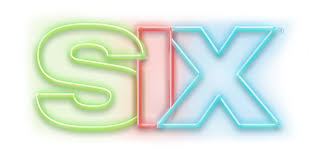 Department of Environmental Quality
3
[Speaker Notes: 82 days]
Questions and Answers about Total Maximum Daily Load???
What is a TMDL?  
Total Maximum Daily Load or …
Calculation of maximum amount of pollutant that water can receive and still meet water quality standards. 
What is a pollutant?  
Substance in the environment in certain quantities that has undesired effects, or adversely affects the usefulness of a resource
Example
Money Creek can handle up to 1 lb/day of Nickel and still meet water quality standards (10 g/L to meet aquatic life).  
More information on some of these items … stay tuned .
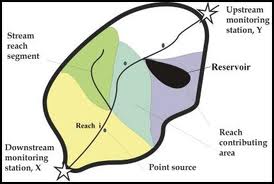 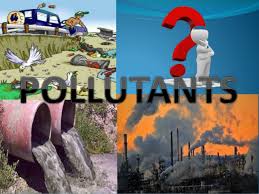 Department of Environmental Quality
4
[Speaker Notes: 82 days]
Why do we have to deal with TMDLs?
TMDL Program is a Federal program authorized under the Clean Water Act to address waters that are not meeting water quality standards.   EPA requires TMDLs (or alternative) to be done for waters not meeting water quality standards.
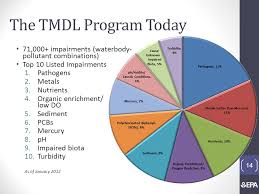 Department of Environmental Quality
5
[Speaker Notes: 82 days]
When does TMDL apply to MS4???
Permitted MS4 
discharges in water(s)/watershed(s) 
with approved TMDL(s)
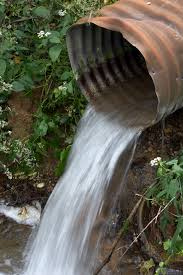 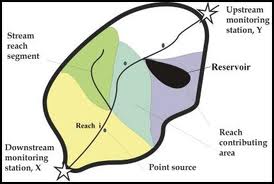 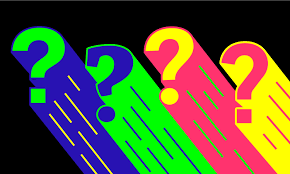 Department of Environmental Quality
6
[Speaker Notes: 82 days]
Is MS4 in watershed with approved TMDL?
See TMDL map to determine if MS4 falls within watersheds covered by TMDL    https://ncdenr.maps.arcgis.com/apps/webappviewer/index.html?id=bc125c8b5ccf4110b538db1188731690
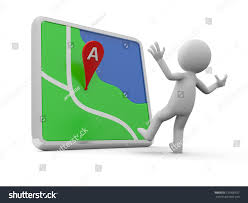 Department of Environmental Quality
7
[Speaker Notes: 82 days]
Why does my stream/watershed  have a TMDL?
MS4 discharge(s) into water(s) is/are not meeting water quality standards for one or more parameters (pollutants) 
And
TMDL has been developed (States have 8-13 years to develop TMDL after it is determined water not meeting standards)
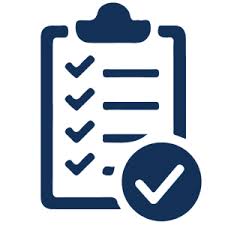 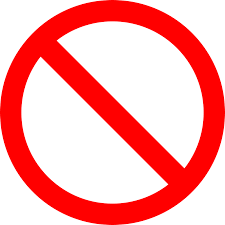 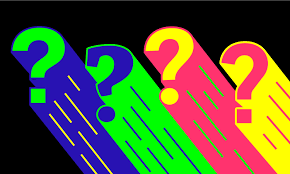 Department of Environmental Quality
8
[Speaker Notes: 82 days]
Is/Are receiving water(s) meeting standards???
Is receiving water meeting water quality standards?
Check 2014 Integrated Report 
https://ncdenr.maps.arcgis.com/apps/webappviewer/index.html?id=dcb44280272e4ac49d9a86b999939fec 

2018 Draft Integrated Report map
https://ncdenr.maps.arcgis.com/apps/MapSeries/index.html?appid=14df5075d8e3437b8476c89c3db3f0a5

(overlay MS4 stormwater map with this map, if possible)
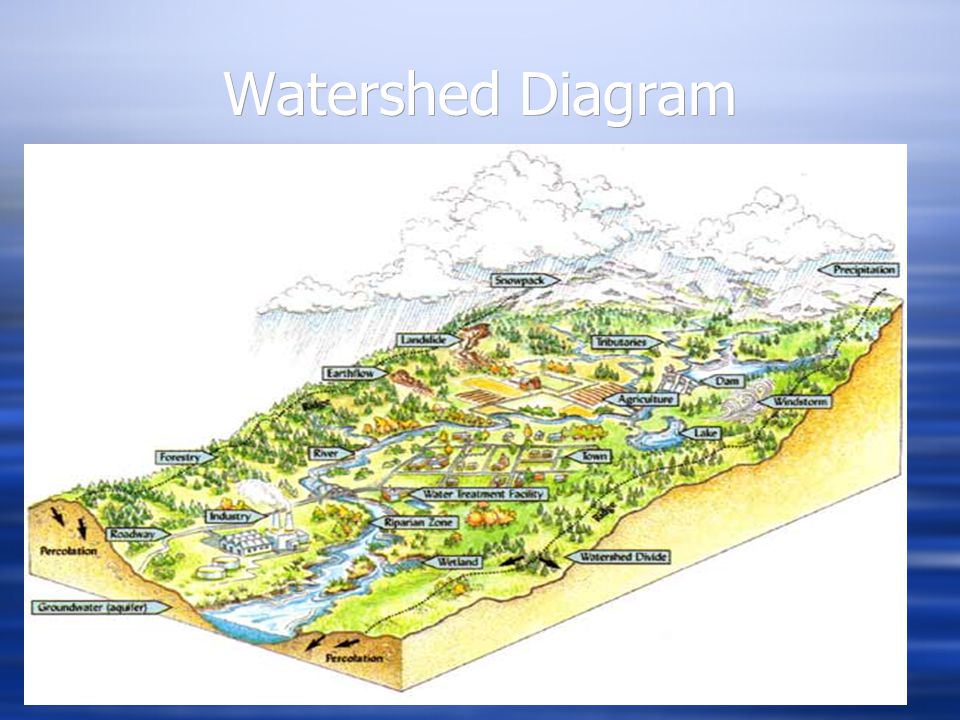 Department of Environmental Quality
9
[Speaker Notes: 82 days]
What do you mean “water not meeting standards?”
Water Uses, Classifications and Standards  .. NC is required to … 
Assess water(s), land uses, etc. to determine use(s) (i.e., water supply), 
Develop classification(s) associated with use(s) (i.e, WSII) 
Develop standards to protect uses associated with classifications (i.e, nitrate nitrogen 10mg/l).
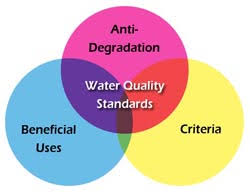 Department of Environmental Quality
10
[Speaker Notes: 82 days]
How do we know if water – not meeting standards?
Water Monitoring and Assessment
Physical/Chemical Monitoring – Monthly – Regional Offices
Biological Monitoring – every five years – central office
Special Studies – frequency varies
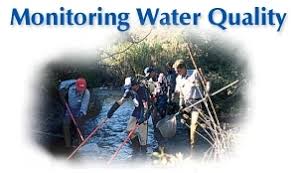 Department of Environmental Quality
11
[Speaker Notes: 82 days]
Questions and Answers about Total Maximum Daily Load???
What is a TMDL?  
Total Maximum Daily Load or …
Calculation of maximum amount of pollutant that water can receive and still meet water quality standards. 
What is a pollutant?  
Substance in the environment in certain quantities that has undesired effects, or adversely affects the usefulness of a resource
Example
Money Creek can handle up to 1 lb/day of Nickel and still meet water quality standards (10 g/L to meet aquatic life).
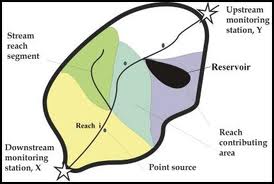 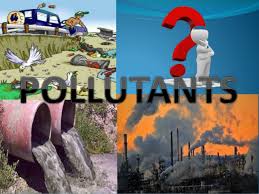 Department of Environmental Quality
12
[Speaker Notes: 82 days]
Different Scenarios …
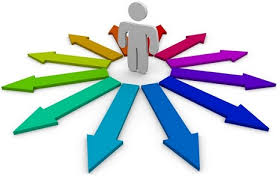 Department of Environmental Quality
13
[Speaker Notes: 82 days]
Scenarios One and Two:  MS4 Permit - TMDL Requirements
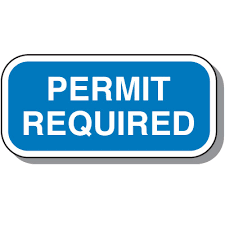 If permit has stormwater Waste Load Allocation (WLA) requirements from TMDL, comply with requirements,  
OR … 
If permit has no stormwater WLA requirements from TMDL, for six MCMs, evaluate strategies and revise BMPs to enhance water quality recovery strategies in watershed.  

Within 12, 24, 36 months of TMDL approval … 
- different documentation requirements
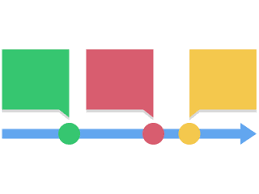 Department of Environmental Quality
14
[Speaker Notes: 82 days]
Scenarios One and Two:How do I learn more about TMDL for receiving water(s)into which my MS4 discharges?
See map with MS4s that fall within watersheds covered by TMDL    https://ncdenr.maps.arcgis.com/apps/webappviewer/index.html?id=bc125c8b5ccf4110b538db1188731690
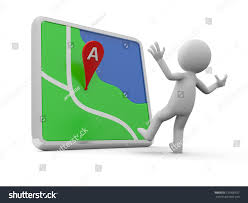 Department of Environmental Quality
15
[Speaker Notes: 82 days]
Scenario One or Two:TMDL info
Department of Environmental Quality
16
[Speaker Notes: 82 days]
Scenarios One and Two:  MS4 Permit - TMDL Requirements
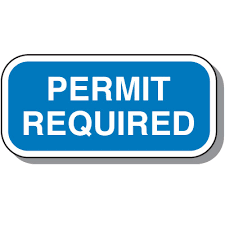 If permit has stormwater Waste Load Allocation (WLA) requirements from TMDL, comply with requirements,  
OR … 
If permit has no stormwater WLA requirements from TMDL, for six MCMs, evaluate strategies and revise BMPs to enhance water quality recovery strategies in watershed.  

Within 12, 24, 36 months of TMDL approval … 
- different documentation requirements
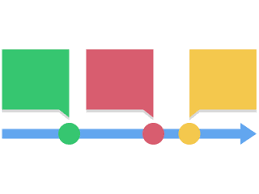 Department of Environmental Quality
17
[Speaker Notes: 82 days]
How to meet permit and/or address water quality problems in your MS4 and/or watershed?
Use MS4 Permit and Stormwater Management Plan – Six Minimum Measures (Revise, Improve, etc) 
– Scenarios One and Two 

Develop Watershed Plan? 
- Scenarios One, Two, Three or Four 
Nine Element
Six Element (4b) – waive TMDL?  
Source Water Protection Plan
????
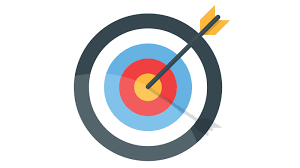 Department of Environmental Quality
18
[Speaker Notes: 82 days]
Before developing a watershed plan, check …
Has watershed plan already been done? 
Check Use Restoration Watershed map 
https://ncdenr.maps.arcgis.com/apps/webappviewer/index.html?id=09324bbee06a4546ad175f238f8a4ea6 
Check 319 map 
https://ncdenr.maps.arcgis.com/apps/webappviewer/index.html?id=c2461274b3ff4009a8c405c4bddeb3aa 

If plan has been done, 
- Learn about plan and see how MS4 can be a part of implementing this plan, offer ways to improve plan??? 

If plan has not been done, see next slide …
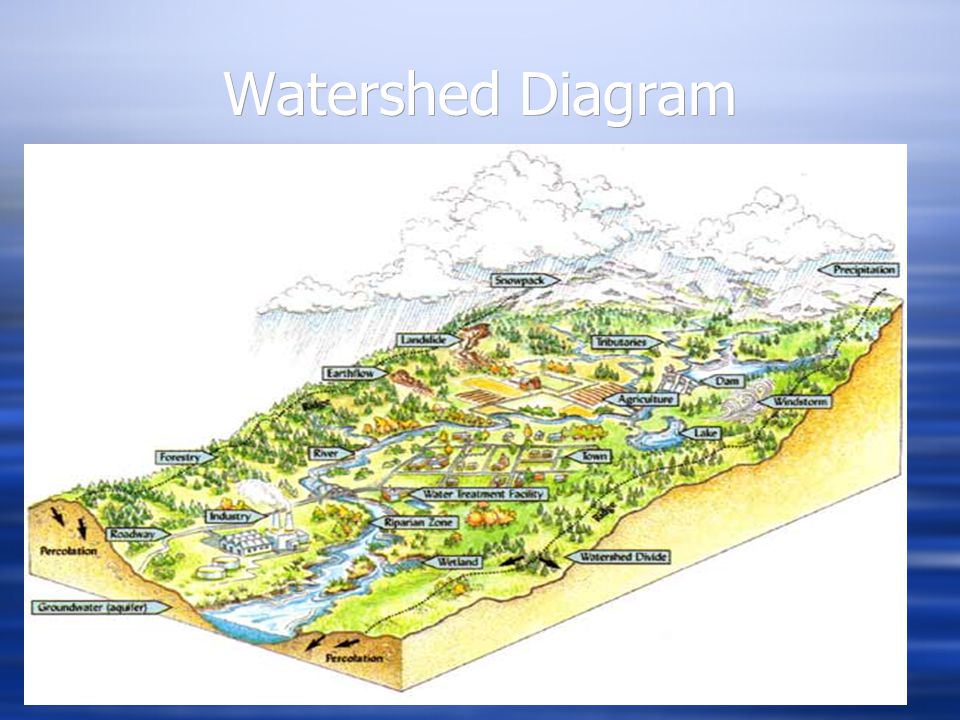 Department of Environmental Quality
19
[Speaker Notes: 82 days]
When to develop Watershed Plan???
Develop watershed plan if … 
A strong local entity within watershed that has interest and ability/resources to develop and help implement the plan (i.e., nonprofit, cooperative extension, etc.)
Watershed boundaries are similar to MS4 boundaries
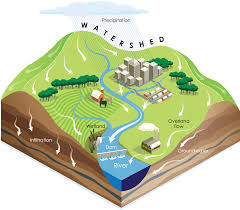 Department of Environmental Quality
20
[Speaker Notes: 82 days]
Why develop Watershed Plan???
Organized path forward
Structure around which to gather support and resources
MS4 already meeting several requirements of watershed plan by implementing program
Obtain grant funding
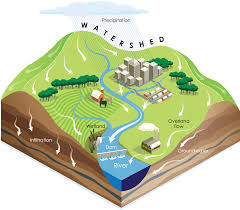 Department of Environmental Quality
21
[Speaker Notes: 82 days]
EPA 319 Nine Element Watershed Plan Requirements
When developing EPA 319 watershed plan, it must meet following requirements:  
1. Identification of Causes and Sources of Impairment (target pollutants, other concerns and their sources)
2. Proposed management measures to address pollutants
3. Expected load reductions from proposed management measures
4. Technical and Financial Assistance Needs
5. Information, Education and Public Participation 
6. Schedule for Implementing Management Measures
7. Interim Milestones for Implementation
8. Criteria for Determining Load Reductions and Water Quality Improvement
9. Water Quality Monitoring/Load Reduction
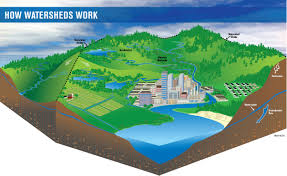 Department of Environmental Quality
22
[Speaker Notes: 82 days]
EPA 319 Nine Element Watershed Plan Requirements (continued)
Plans must be developed for water/watershed(s) not meeting water quality standards and must meet nine elements
Plans must be submitted/approved to be eligible for monies 
Monies only used for plan implementation
Monies CANNOT be used to implement MS4 permit requirements, but can be used to develop/implement management measures NOT in permit, but still helping improve water quality.
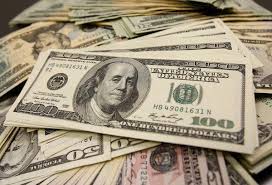 Department of Environmental Quality
23
[Speaker Notes: 82 days]
Why develop watershed plan … different scenarios …
(a) WSP could allow for TMDL delay or exemption
Department of Environmental Quality
24
[Speaker Notes: 82 days]
Different Scenarios (continued) – Scenario Three
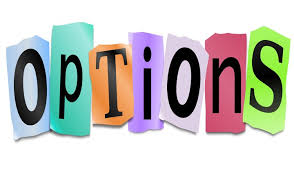 Scenario Three:  Water not meeting standards and no TMDL developed
If watershed plan meets certain requirements, TMDL development may be delayed or waived  
Watershed plan demonstrates how water quality improvement and restoration will be achieved
Little Alamance Creek (4b Six Element Plan) 
https://files.nc.gov/ncdeq/Water%20Quality/Planning/TMDL/Alternatives/Little%20Alamance/Little_Alamance_4b_Report_Final_Dec2014.pdf
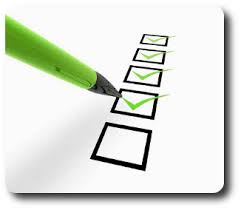 Department of Environmental Quality
25
[Speaker Notes: 82 days]
Why develop watershed plan … different scenarios …
(a) WSP could allow for TMDL delay or exemption
Department of Environmental Quality
26
[Speaker Notes: 82 days]
Interesting Points to Consider (continued) ….
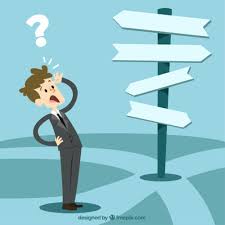 Other funding sources (such as Water Resources Development Grant) to help improve water quality in your MS4 jurisdiction, watershed … please see
https://deq.nc.gov/about/divisions/water-resources/planning/basin-planning/use-restoration-watershed-programs/funding
Department of Environmental Quality
27
[Speaker Notes: 82 days]
Resources summary …
Funding resources https://deq.nc.gov/about/divisions/water-resources/planning/basin-planning/use-restoration-watershed-programs/funding   
TMDL resources https://deq.nc.gov/about/divisions/water-resources/planning/modeling-assessment/tmdls 
Watershed plan resources https://deq.nc.gov/about/divisions/water-resources/planning/basin-planning/use-restoration-watershed-programs 
Water Quality Data Assessment resources
2014 Integrated Report - https://ncdenr.maps.arcgis.com/apps/webappviewer/index.html?id=dcb44280272e4ac49d9a86b999939fec 
2018 Draft Integrated Report map
https://ncdenr.maps.arcgis.com/apps/MapSeries/index.html?appid=14df5075d8e3437b8476c89c3db3f0a5
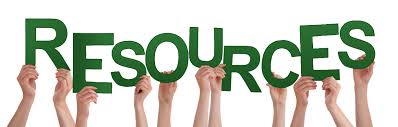 Department of Environmental Quality
28
[Speaker Notes: 82 days]
From the right point of view, every storm and every drop in it is a rainbow.
-Henry David Thoreau
Paul Clark Water Supply Watershed Protection Program Coordinator(919) 707-3642paul.clark@ncdenr.gov